Scotland
By: Sofija Bagdonaite, Deimante Naujokaite, Gabija Vaivadaite, Markas Slavinskas, Modestas Vilcinskas
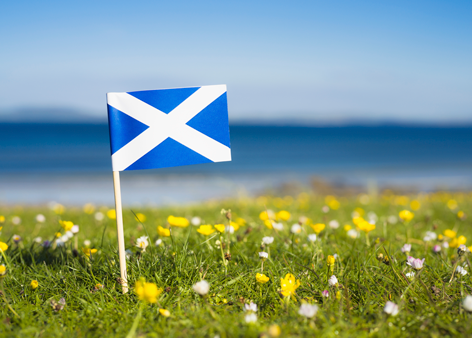 General facts about Scotland
Scotland is believed to have been founded in 843 AD;
The total area of Scotland is 78,387km2, comparable to the size of The Czech Republic;
Scotland is divided into 3 topographic areas;
The form of government in Scotland is Constitutional monarchy;
The head of the Scottish Government is the First Minister Nicola Sturgeon.
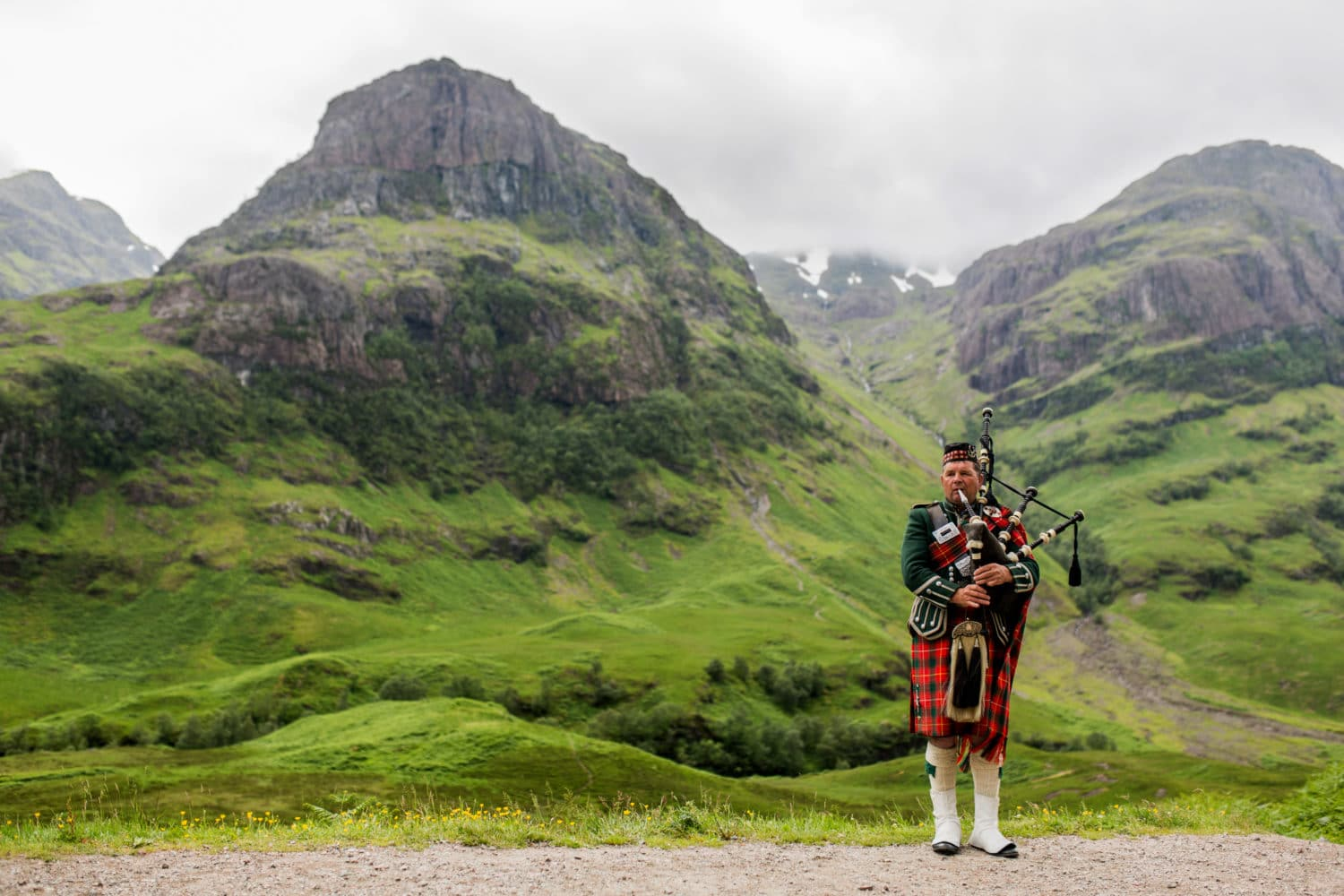 General facts about Scotland
The national music instrument of Scotland is the Great Highland bagpipe;
The national drink of Scotland is whiskey.
The national sport of Scotland is football.
The national day of Scotland is St Andrew's day.
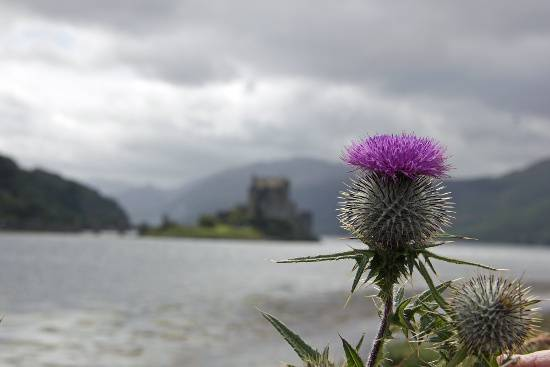 General facts about Scotland
The national symbol of Scotland is the Scottish thistle;
Scottish people drive on the right side of the rode;
Scotland is the second-largest of the constituent nations of the United Kingdom.
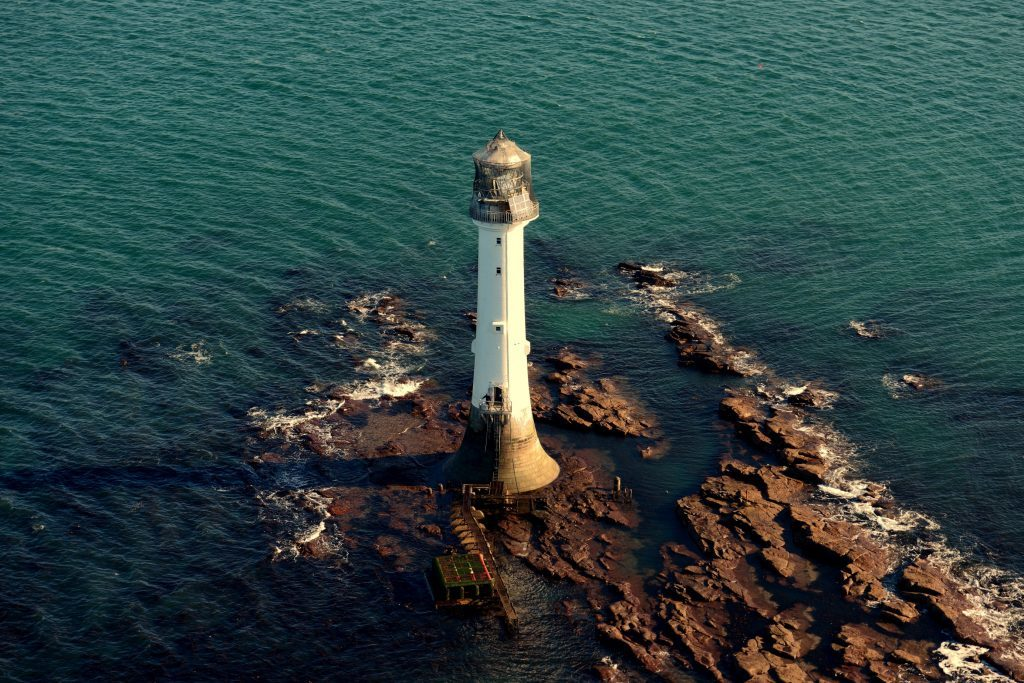 Interestig facts about Scotland
The town of Lark Hall in Scotland hates color green;
Scotland is known for red hair;
The most famous fictional character in Scotland is Sherlock Holmes;
One of the seven wonders of the industrial world in Scotland is Bell rock lighthouse.
Interesting facts about Scotland
The most powerful historic hero of Scotland is William Wallace;
Edinburgh was just recently named as one of the most LGBTI-friendly cities in the entire world;
The flag of Scotland is often referred as St Andrew’s Cross;
The most famous actor in Scotland is Gerard Butler.
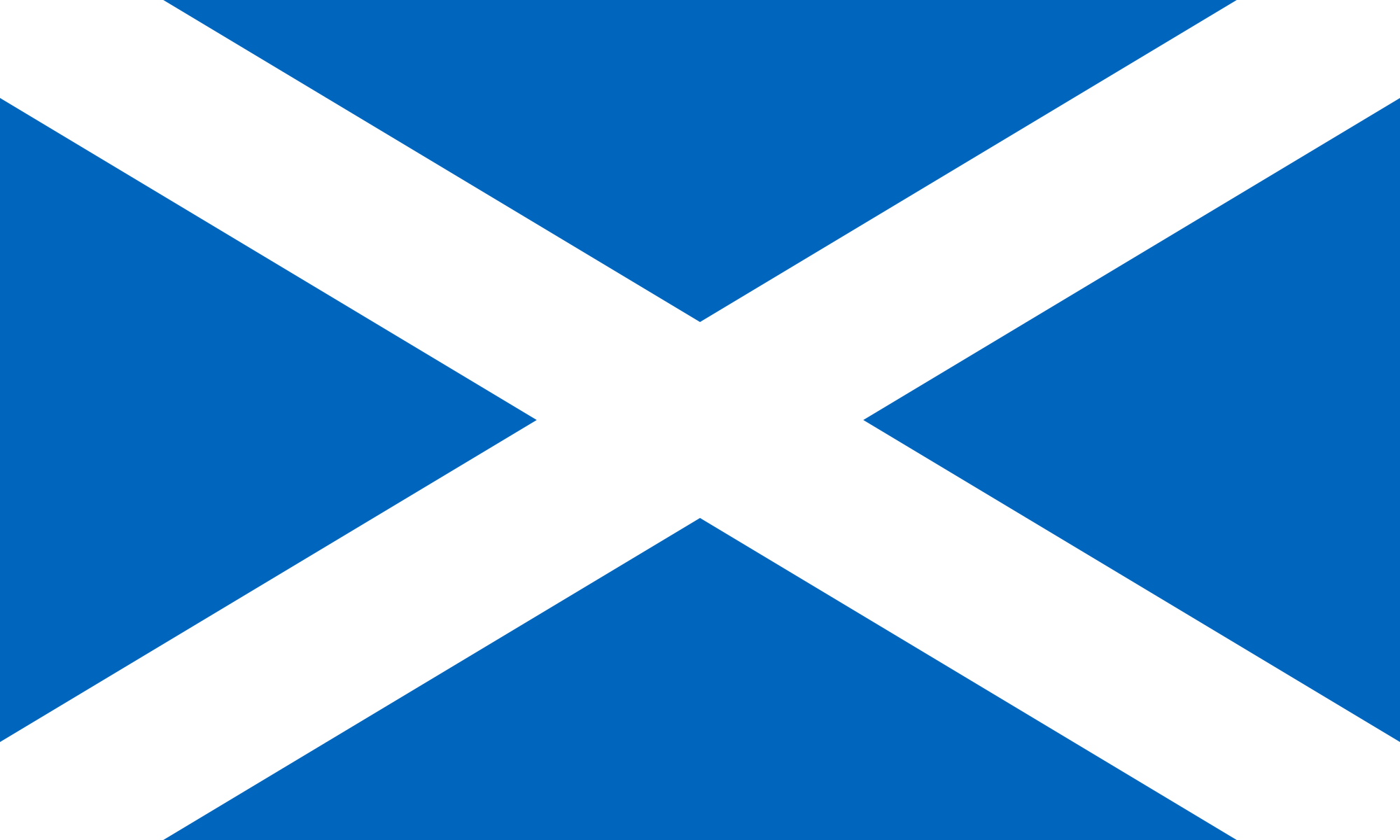 Interesting facts about Scotland
The first telephone was invented by Alexander Graham Bell, who was from Scotland;
The easiest way to anger a  Scotsman, is to call him an Englishman;
The capital of Scotland, Edinburgh, is the greenest city in the UK;
Writer K. Rowling began writing her first book about Harry Potter in one of Edinburgh's cafes, called "Nicholson Cafe“.